Проведение родительских собраний.(из опыта работы)
Выполнила: Шевырева И.В.
Подготовка к собранию.
Сообщаю о собрании за 1-2 недели.
В журнал помещаю тетрадь с просьбой к учителям –предметникам написать замечания и предложения к родительскому собранию. 
Пишу план проведения собрания.
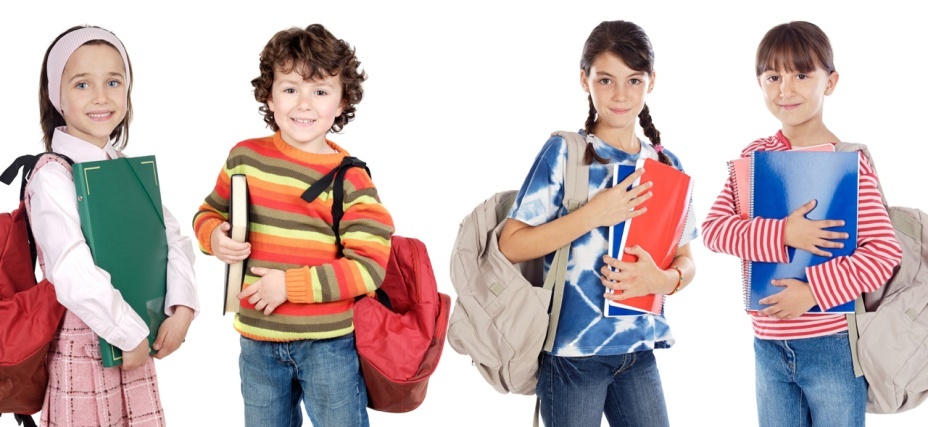 Организация  проведения .
Собрания провожу 1 раз в четверть,            ( иногда чаще, в зависимости от ситуации).
Собрания проходят в 18.00 в 125 кабинете по четвергам.
Длительность собрания – 1-1.5 часа.
После собрания прошу остаться некоторых родителей для личной беседы.
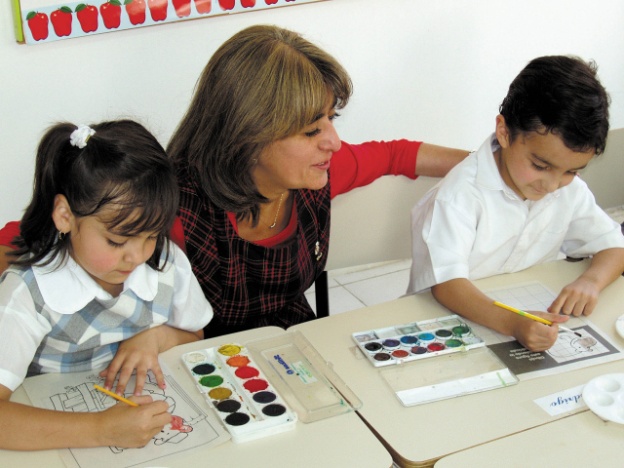 Виды собраний .
Первое собрание- организационное.           ( основной акцент на занятость детей во внеурочное время).
Последующие – тематические.
Собрания- диспуты.
Дискуссионные.
В конце года- итоговое.
Как правило,  все собрания – комбинированные.
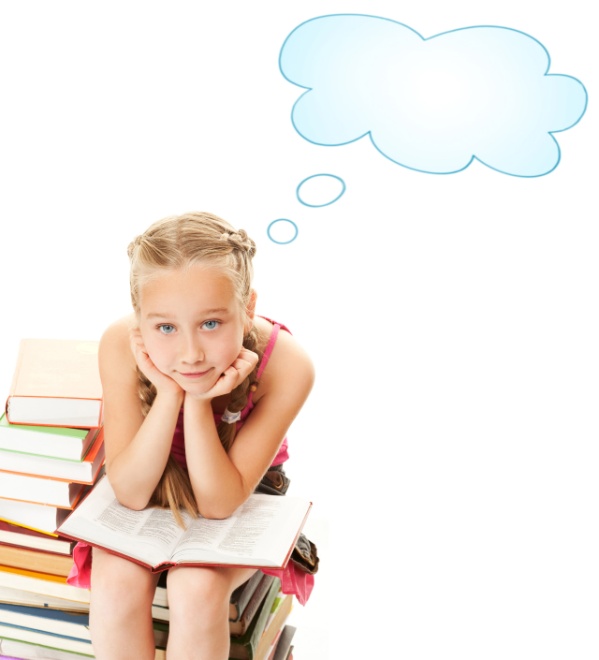 Родительский всеобуч.      ( 2013-2014 учебный год)
«Новое время- новые дети.»
«Поощрения и наказания в воспитании детей.»
«Роль общения в жизни школьников.»
«Семейные рецепты здоровья.»
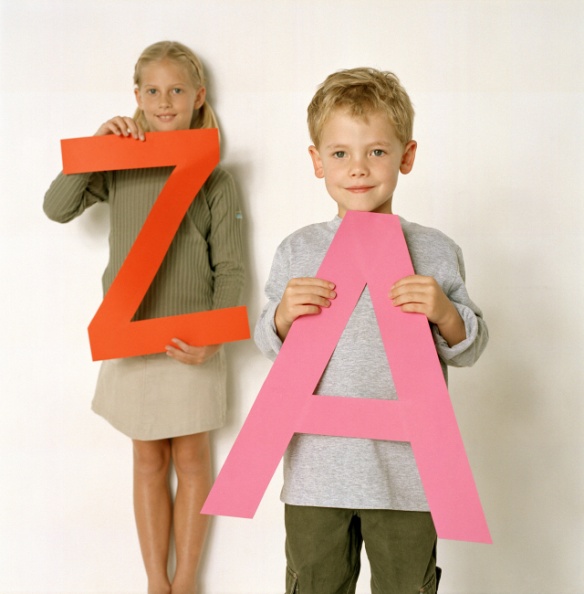 Просьбы и предложения родителям.
Сообщать о всех конфликтах учащихся срочно классному руководителю.
Посещать школу раз в месяц родителям , чьи дети требуют особого педагогического внимания.
Занять детей во внеурочное время ( кружки, секции, поручения по дому, участие в олимпиадах, конкурсах, соревнованиях и т.д.)
Следить за соблюдением режима дня детей.
Стараться находить время для личных бесед с детьми ежедневно, чтобы наладить или поддержать доверительные отношения.
Участвовать во всех внеклассных мероприятиях (чем дружнее родители - тем дружнее дети). 
Обеспечивать единство воспитательных воздействий школы и семьи.
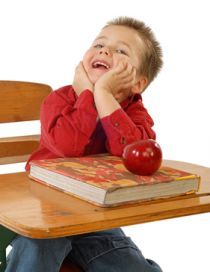 Правила  проведения собрания.
Провожу собрание, стоя у стола. (Ибо сидя за столом , учитель ставит себя в позицию начальства, а  не партнера.)
Называю родителей по имени и отчеству, а не « мама Васи Петрова»,  иначе может создаться впечатление, что родители значимы для нас только в этой роли. (На столе лежит список ФИО родителей.)
  Не называю фамилии тех учеников, кто провинился, описывая какой- либо случай или ситуацию. Хвалю поименно.
Стараюсь не поучать, а только советовать.
Благодарю родителей за участие в конце собрания.      
Записываю все просьбы и предложения, стараюсь их выполнить. 
Выясняю причину пропуска родительского собрания.
Самоанализ по итогам собраний.
Низкая посещаемость. ( однотипные собрания, родители ничего  не услышали о своем ребенке, родители – в роли пассивного слушателя и т.д.) 
Пассивность отдельных родителей на собрании.( раздавать заранее задания для выступлений.)
Нарушение решений собраний. 
В классе есть актив родителей – помощники классного руководителя.
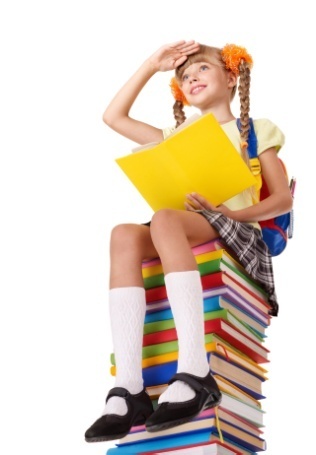 Дальнейшие планы…
Перед собранием включать тихую музыку. 
Раздавать памятки, рекомендации, советы, анкеты.
Организовывать выставки работ учащихся: поделки с уроков технологии, доклады, учебные презентации и т.д.
Разнообразить виды собраний.                         ( презентации родительского опыта)
Приглашение специалистов разных профессий.(психолога,работниковправоохра-нительных органов, представителей центра планирования семьи и т.д.)
Спасибо за внимание!